Индивидуальное логопедическое занятие, 4-й классТема: Дифференциация звуков и букв З–С
Разработала: учитель-логопед,
Будина Ирина Валерьевна
Цель: научить детей дифференцировать звуки и буквы З – С.
Задачи:
Коррекционно-образовательные: учить различать звуки и буквы З-С, формировать умение словообразования с помощью приставки, закреплять навык звуко-слухового анализа и синтеза;
Коррекционно-развивающие: развивать фонематические представления, слуховое внимание логическое мышление, развивать оптико-пространственные представления, расширять словарный запас;
Воспитательные: прививать любовь к природе, воспитывать чувство ответственность, взаимопомощи.
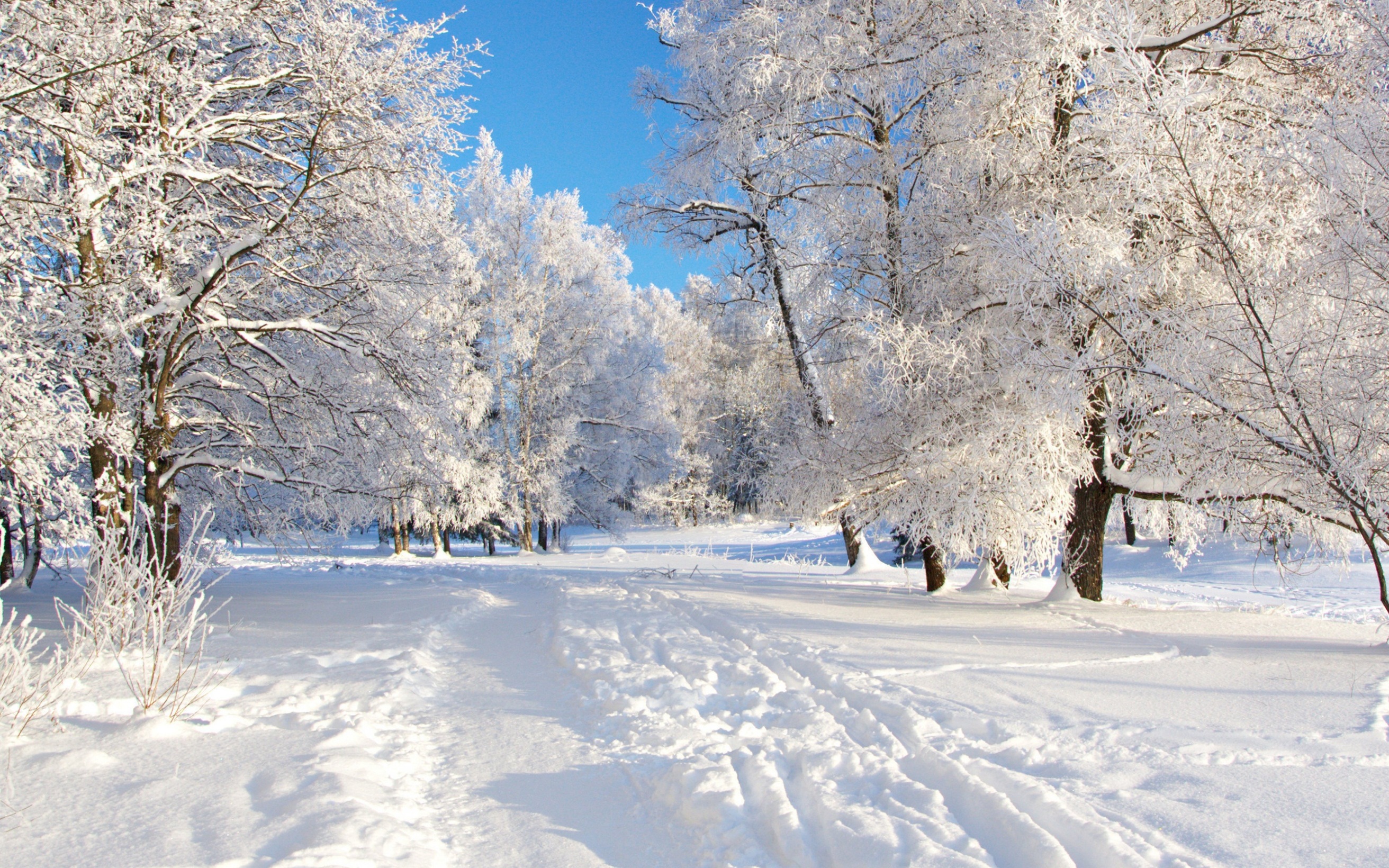 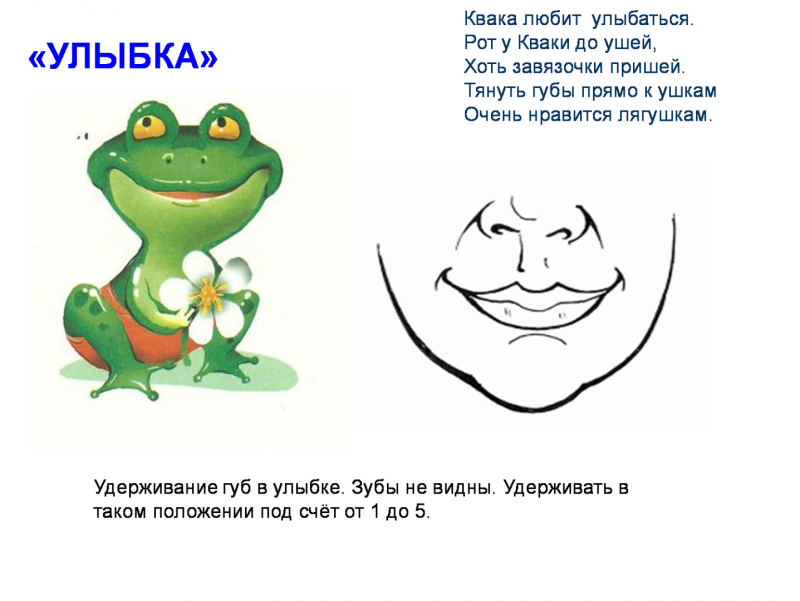 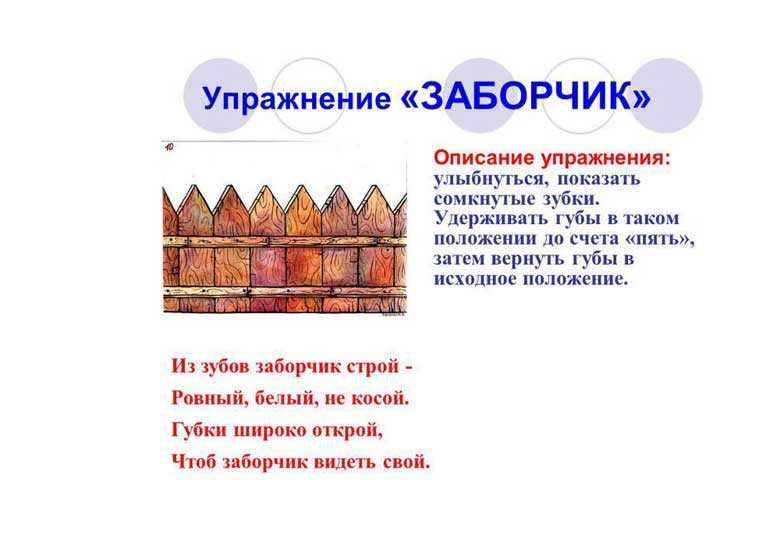 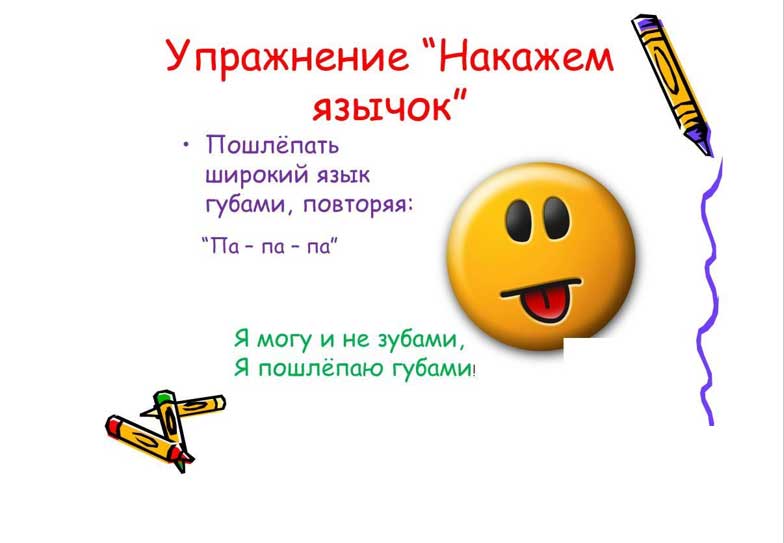 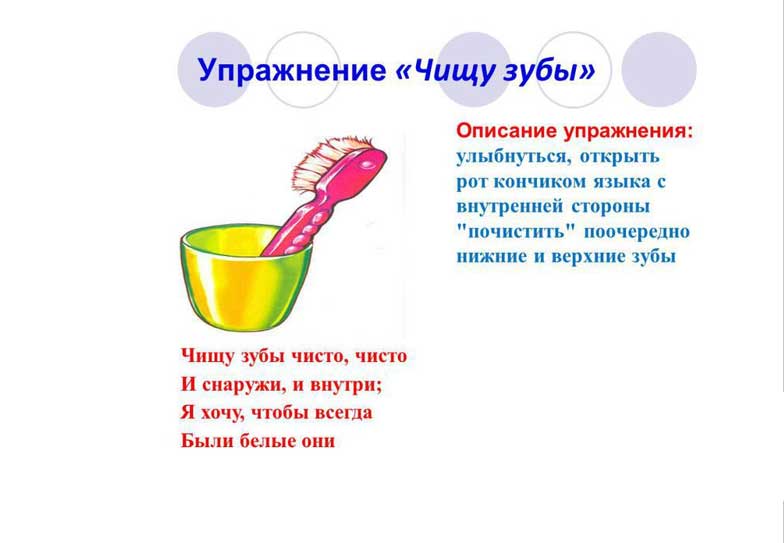 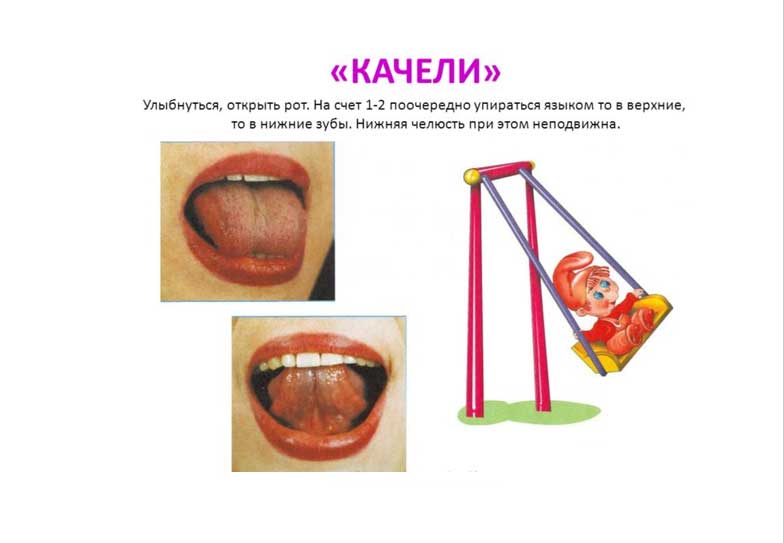 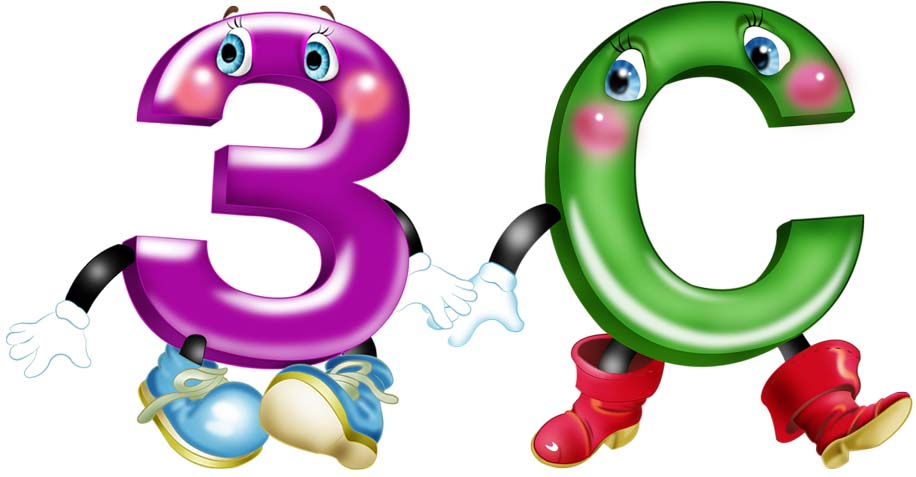 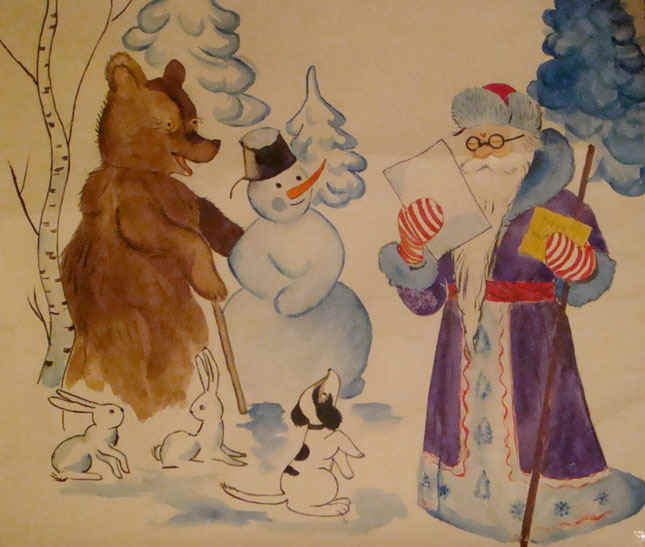 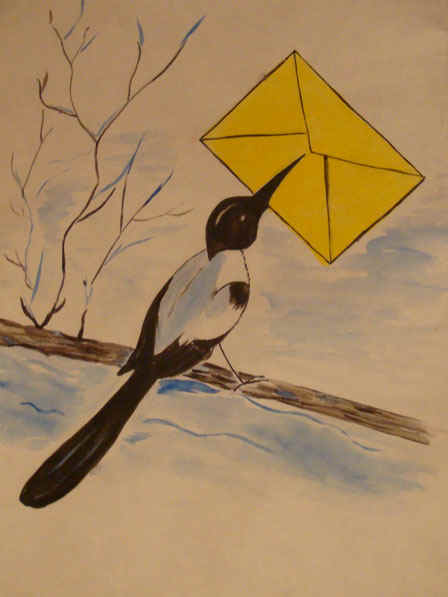 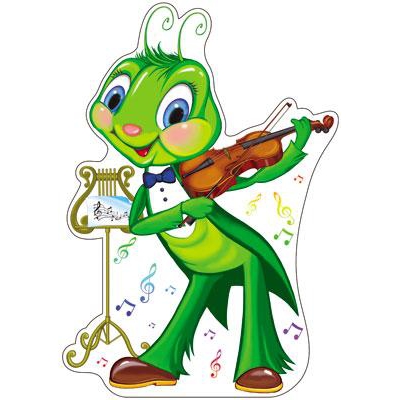 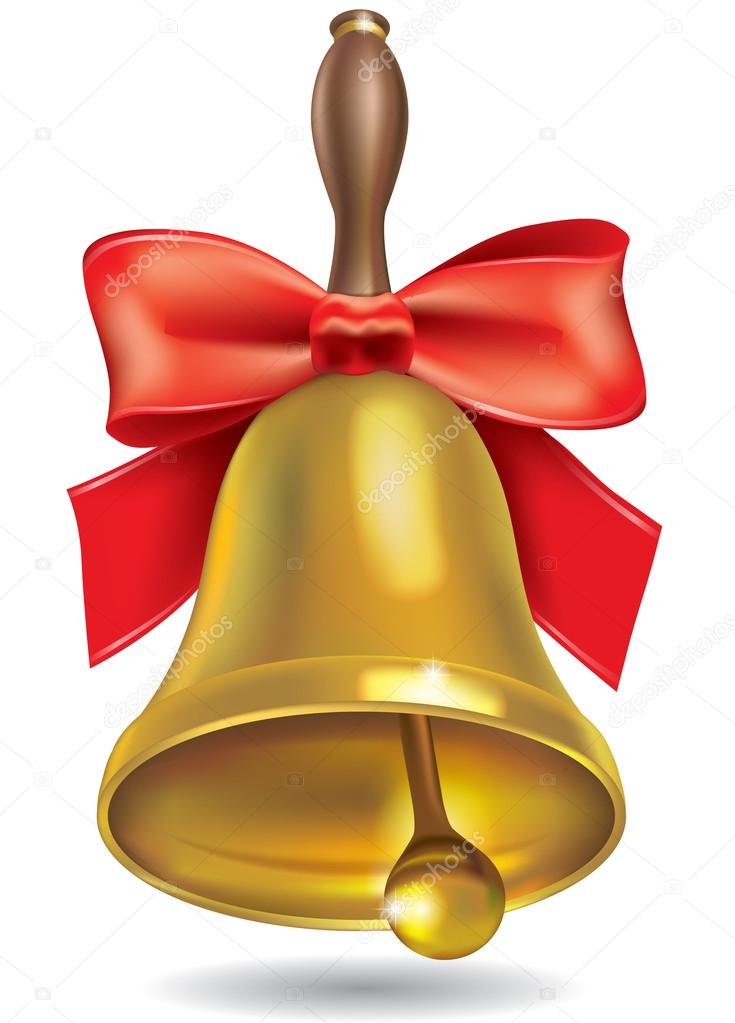 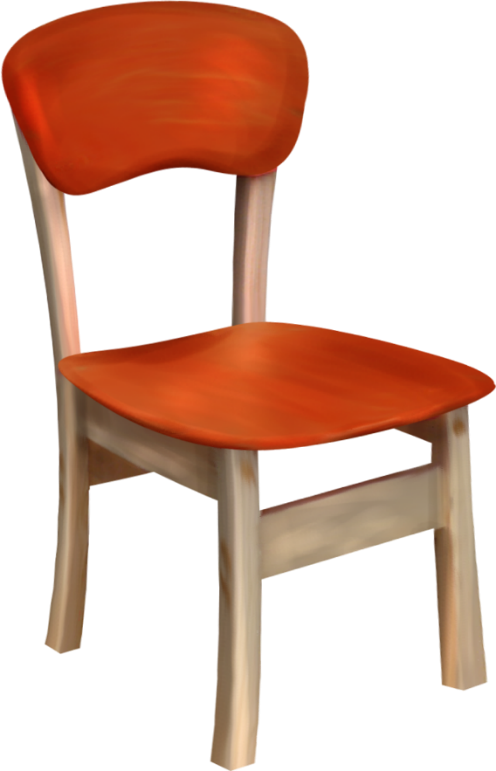 Звонок
Стул
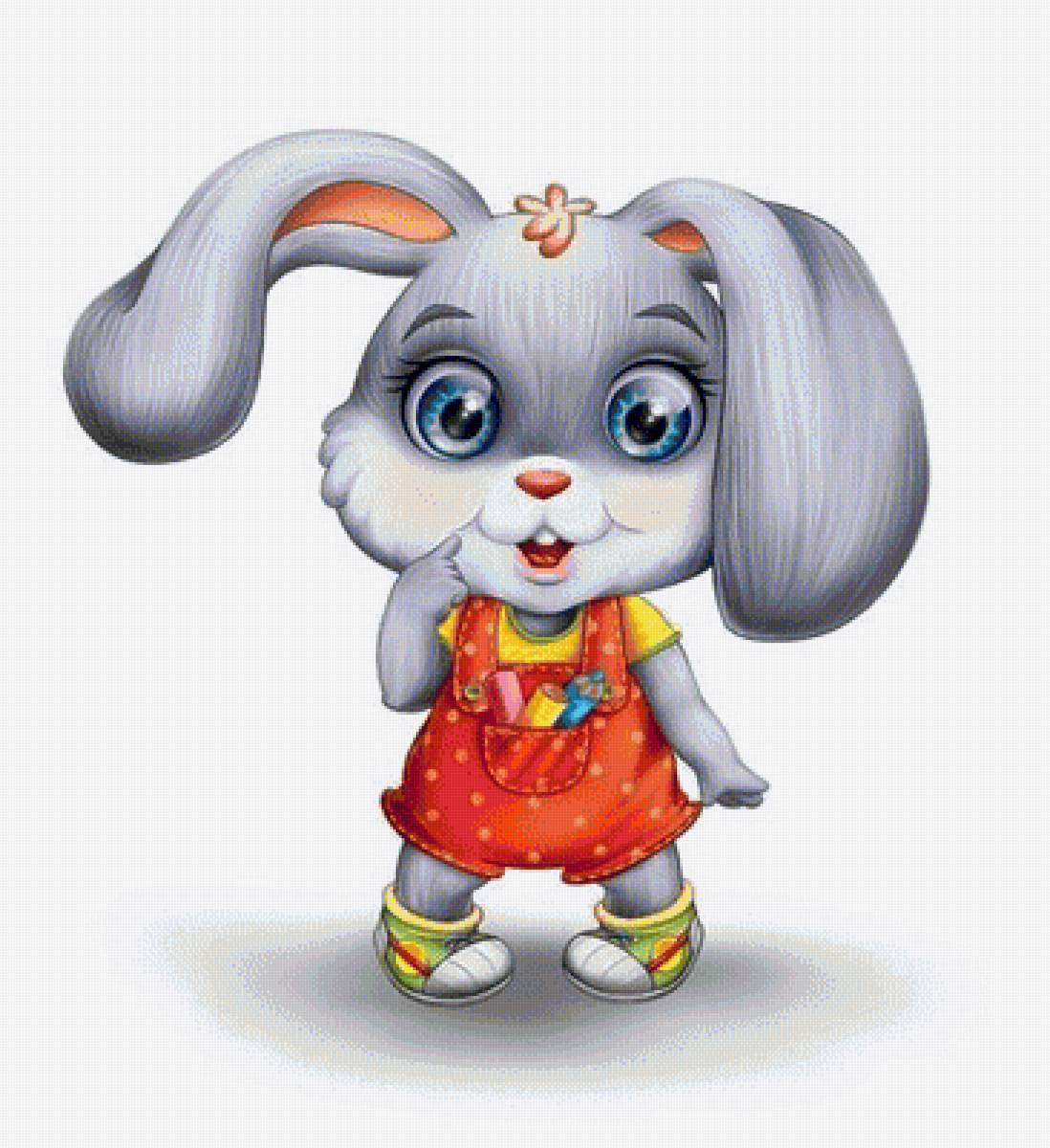 Сверчок
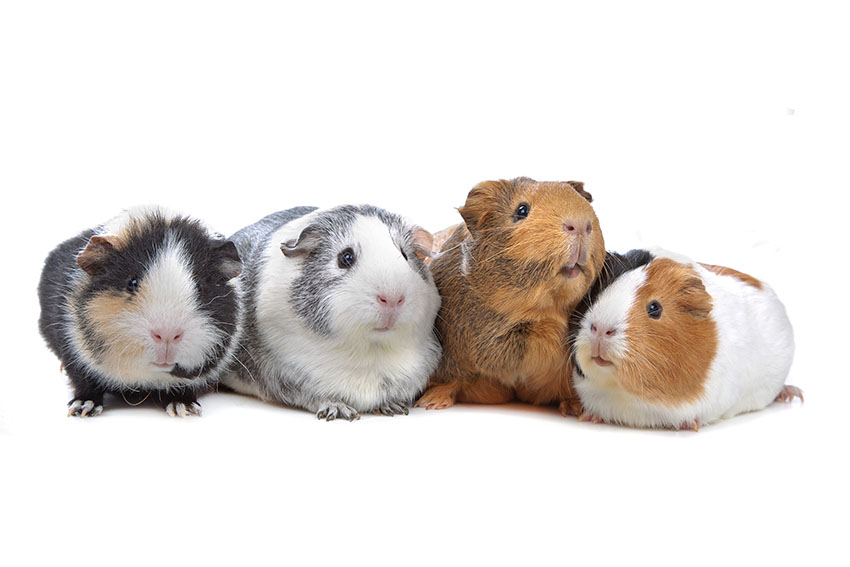 Зайка
Свинки
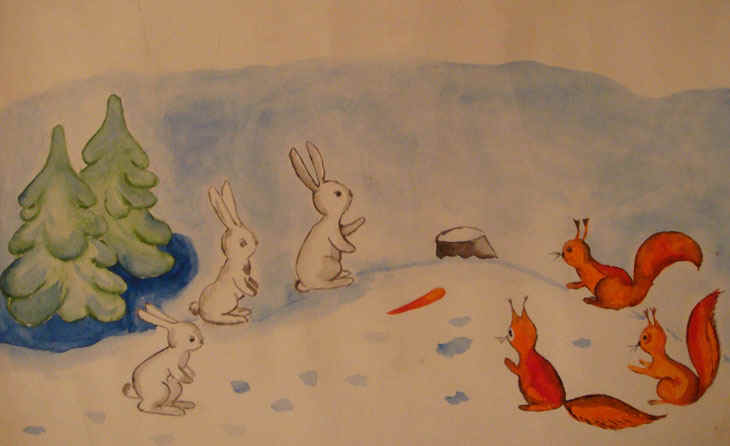 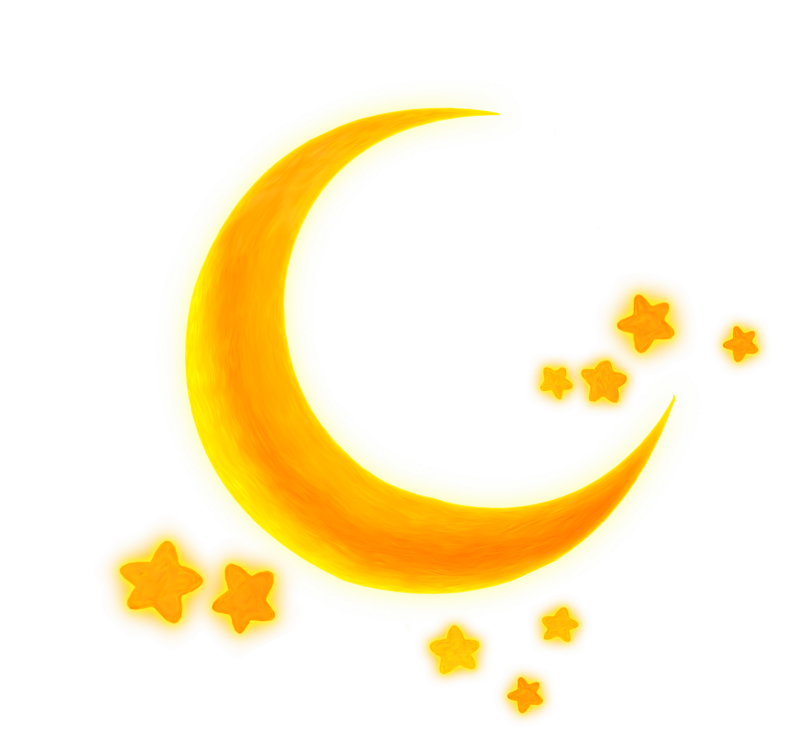 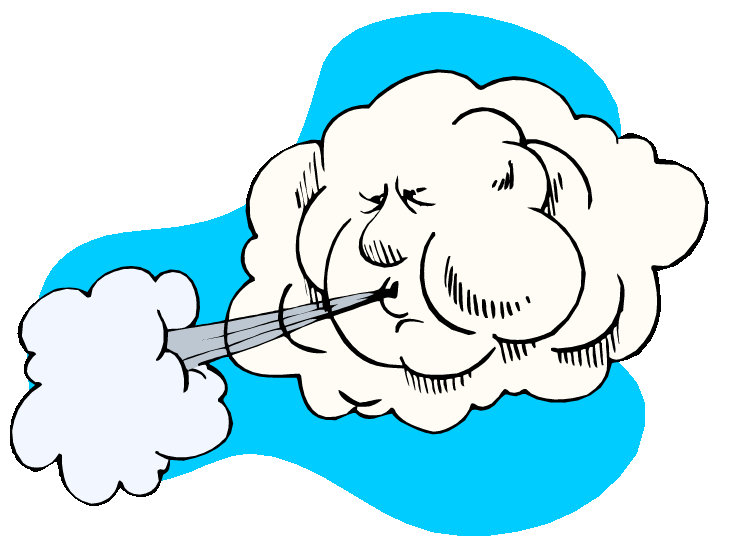 Месяц
Ветер
Лопата
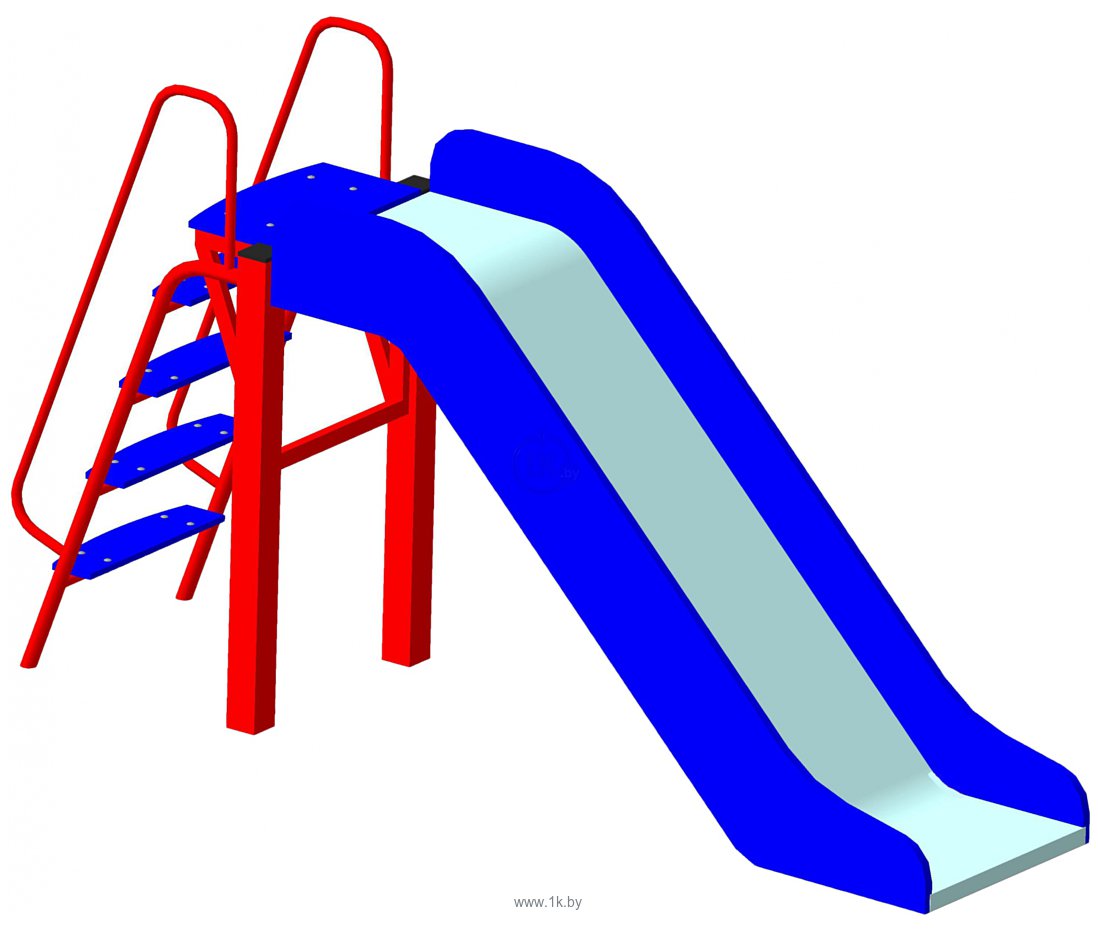 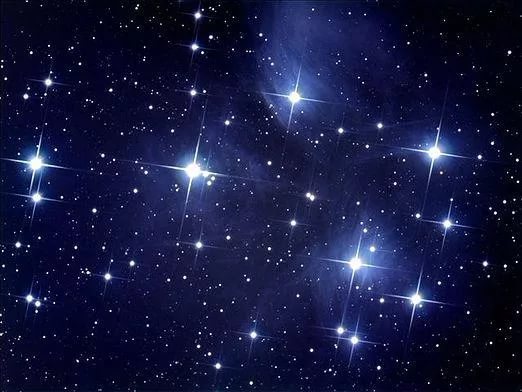 Звёзды
Горка
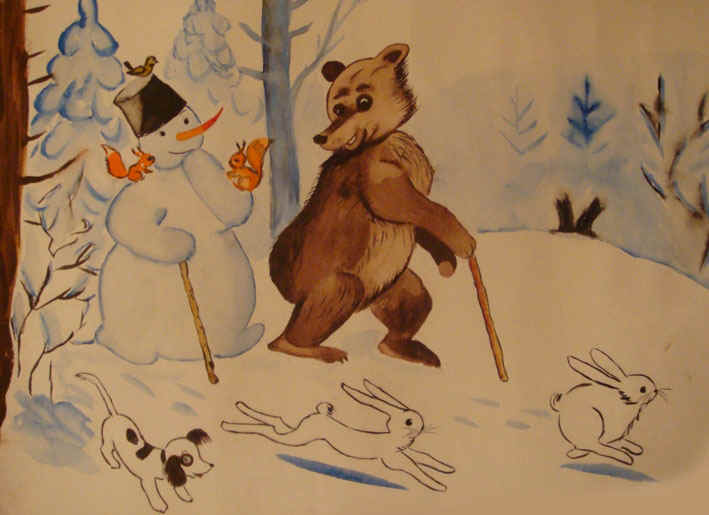 1. К данным словам присоедините приставку “за”. Назовите и запишите получившееся слова. Выделите приставку “за”. 
            вязать,         светить,           нести,          возить.

2. Вставьте с слова пропущенные буквы “з” или “с”, подчеркните вставленные буквы.
           … такан, … акон, … покойно, … ладкий, … лой,
 … абота, … лово, … доровье.
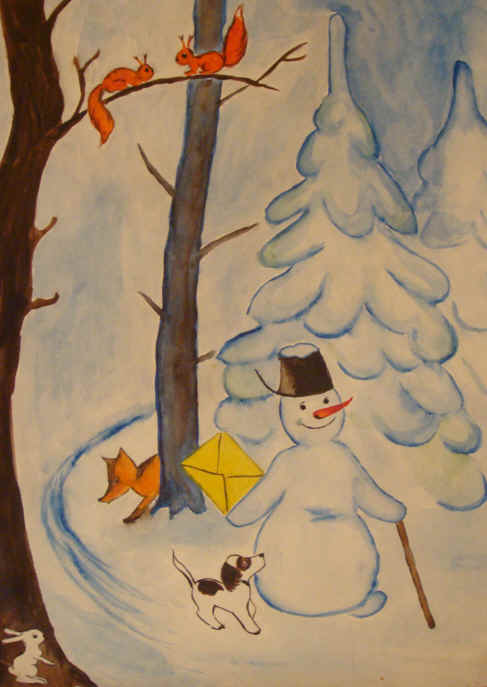